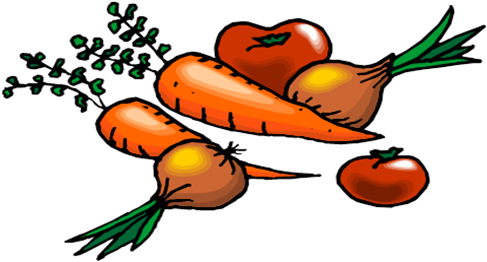 Starting A Home Vegetable Garden
A Seminar on Home Vegetable Gardening
Presented by VCE JCC/W Master Gardeners
Saturday,  March 25, 2017
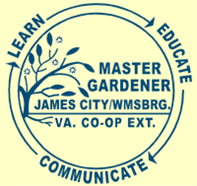 Starting A Vegetable Garden
Size Of Your Garden

Choosing A Spot For Your Garden

Constructing Your Garden

Choosing Vegetables To Grow

What, When And Where to Plant

Maintenance 

Harvesting
Determining Size Of Your Garden
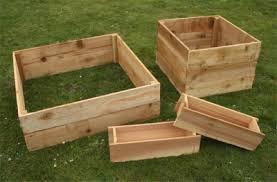 Start small and scale up as you encounter success
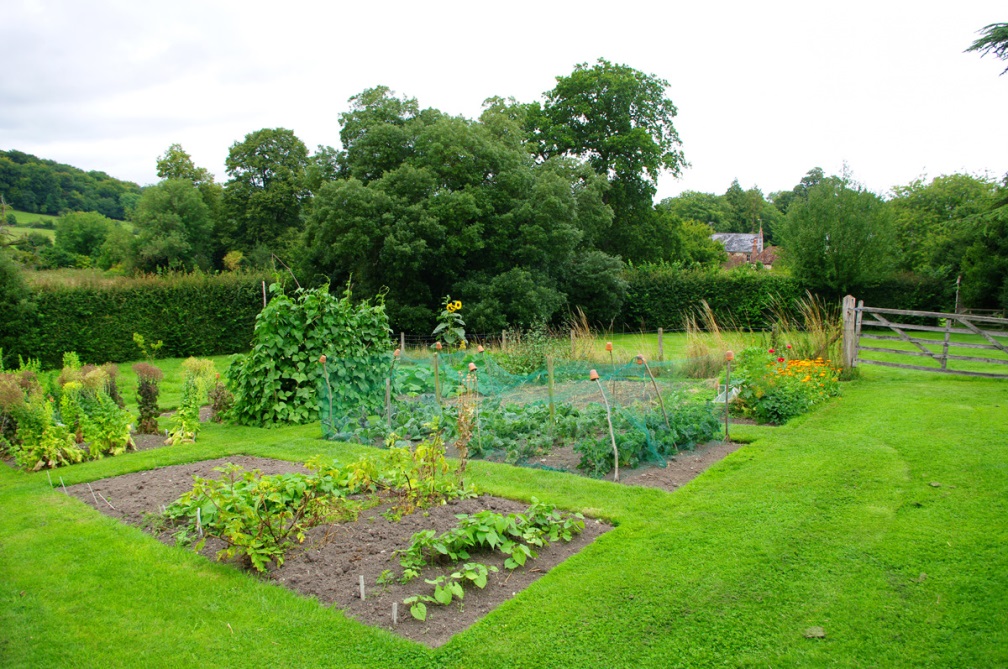 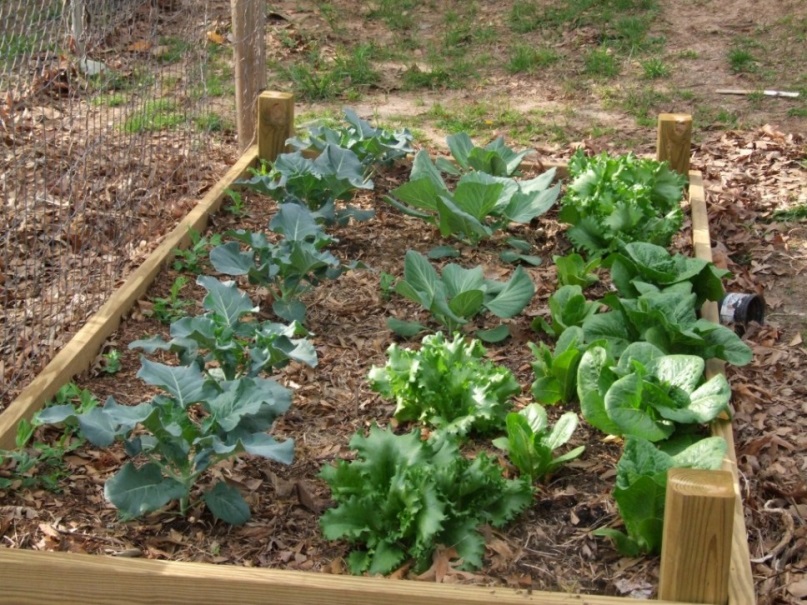 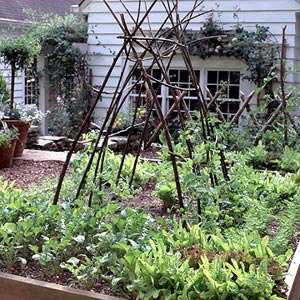 Locating Your Vegetable Garden
Put It Where The Sun Does Shine
(8-10 hours)
Proximity To Kitchen

Access To Water
(Rain Gauge)
Plan Ahead For Enough Room To Enlarge

Drainage  And  Level Ground

Away From Trees

Neighbors, Compost Area, Traffic
Building Your Garden
In Ground Garden vs Raised Beds
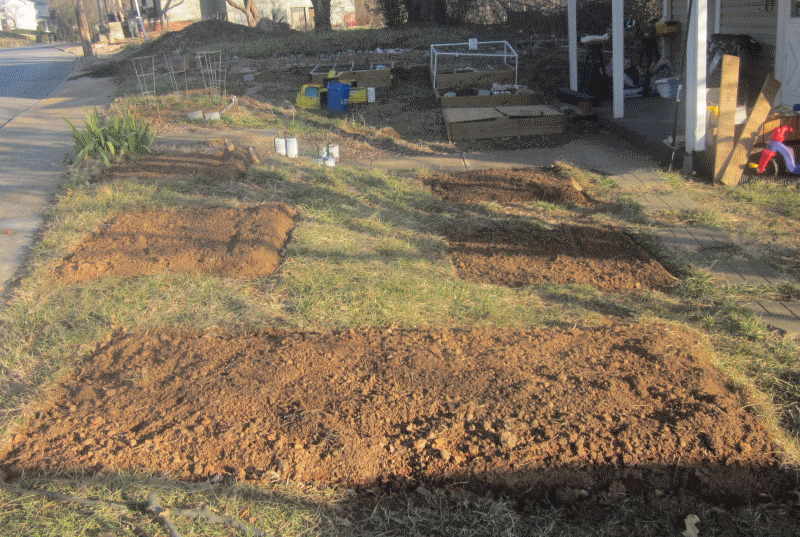 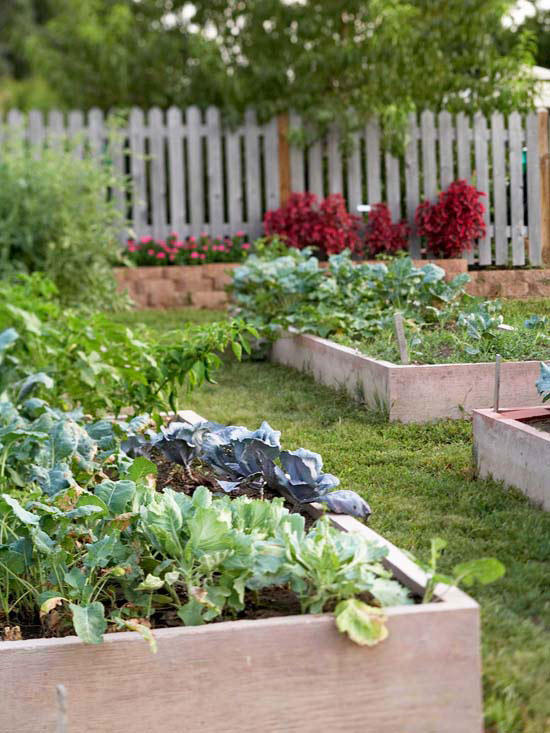 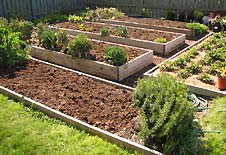 Building Your Garden
Advantages of Raised Beds
Improved soil drainage

Ease  of access

Easier weed control

Less soil compaction

Warmer soil temperature in Spring

Reduced soil erosion
  
Increased vegetable production
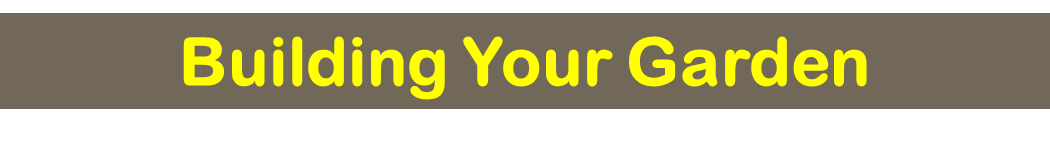 Examples of various types of raised beds
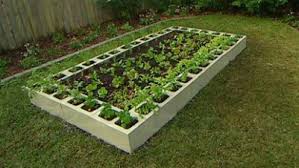 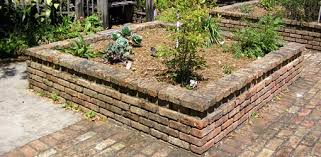 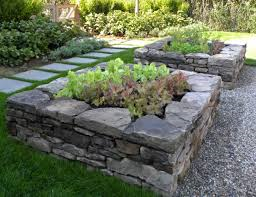 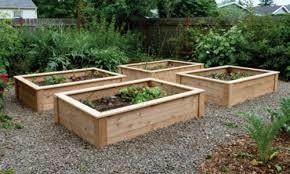 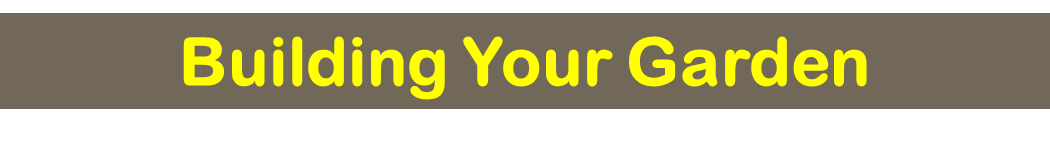 Raised beds on a slope
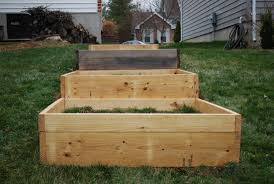 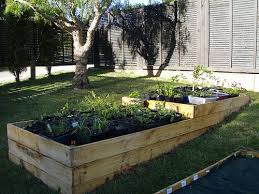 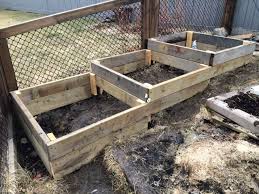 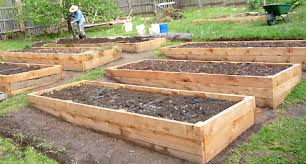 Marking Out The Garden
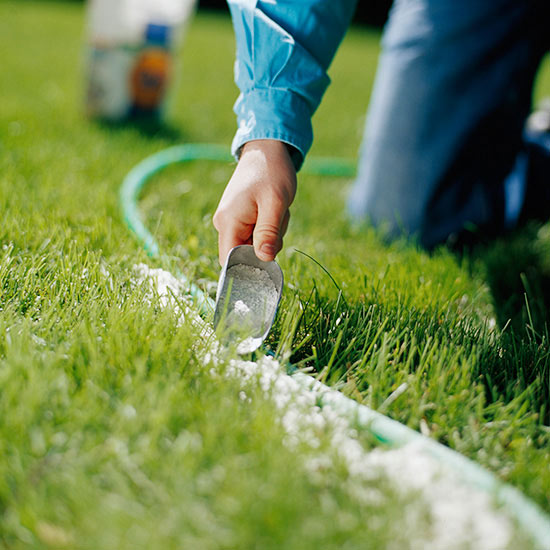 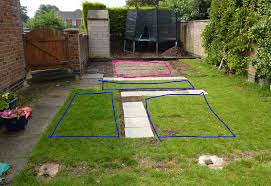 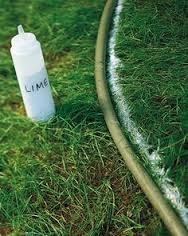 Preparing The Soil
Removing the Sod
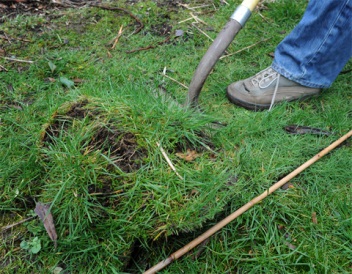 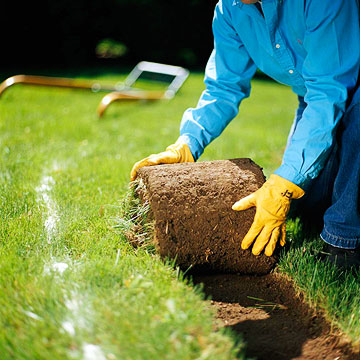 Preparing the Soil
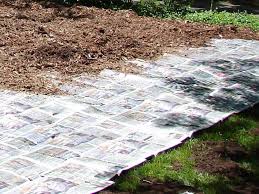 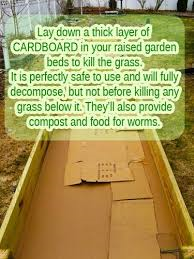 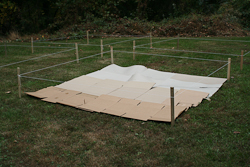 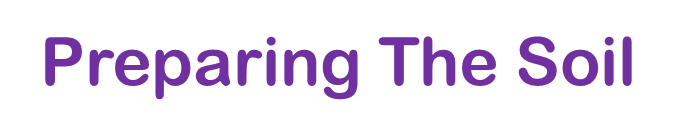 Add organic material:
	Compost
	Manure
	Sphagnum peat moss
	Shredded leaves
	Decomposed grass clippings
Amending the soil
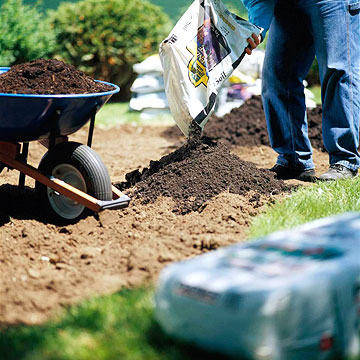 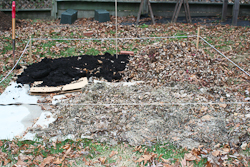 Preparing the Beds
Break up dirt clumps
Rake smooth and level
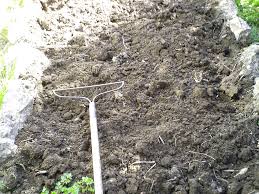 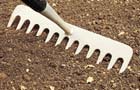 Prepare seed drill
Firm seed bed soil
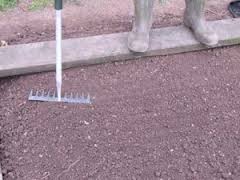 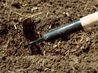 Sowing your Seeds
Carefully sow seed in drills (Spacing)
Cover seeds
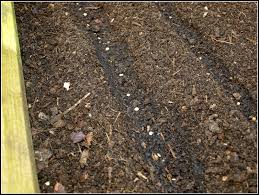 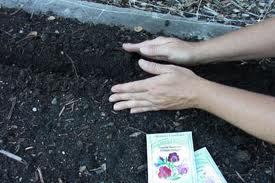 Firm soil over seeds
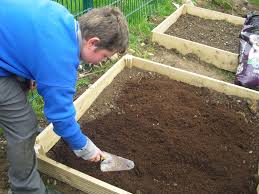 Water gently
Shading
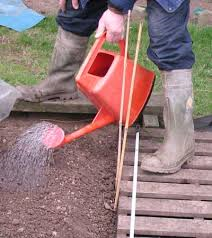 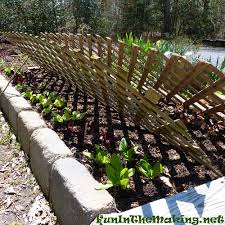 Using Transplants
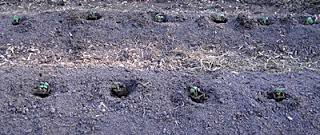 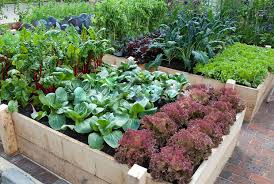 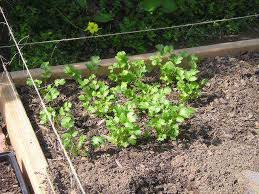 Testing the soil
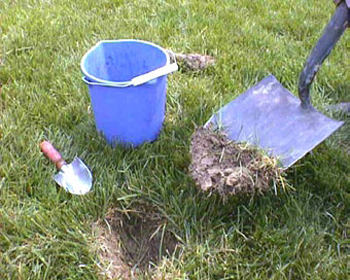 Why is pH of soil important?
Nutrient availablility and transport
Ideal pH range   6.5 - 6.8
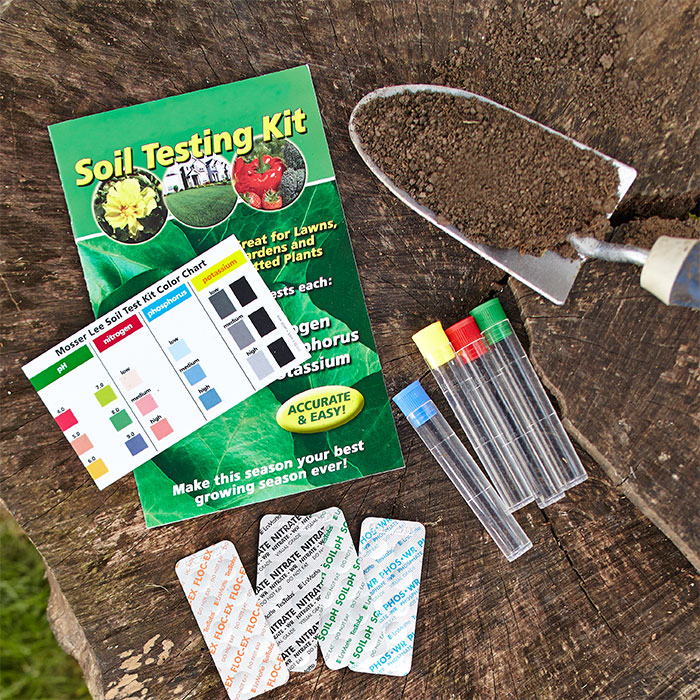 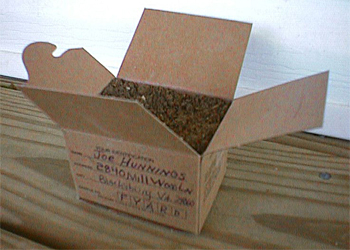 Low pH (acid soil)  Add fast acting dolomite lime
High pH (alkaline soil)   Add Ammonium Sulfate
YOUR GARDENING GOALS
Think, “What do you want to grow and eat?”
 Start with vegetables you and your family like to eat.
Start small and scale up as you encounter success.
Start with easy to grow vegetables
Think “most bang for the buck”
(most flavor, convenience and dollar’s savings)
Productive Vegetable Crops
Lettuce
Onions
Peppers
Squash, Winter
Tomato
Beans, Bush
Beans, Pole
Broccoli
Carrots
Cucumber
What To Plant, Where & When
Make a map of your garden.
Make the best use of the space.
Note location of the sun during the day.
Short plants on the south side of garden.
Tall plants on the north side of garden
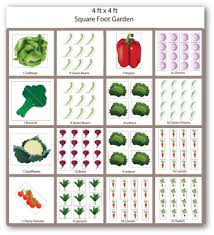 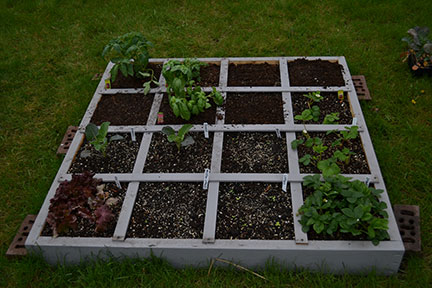 Garden Plans
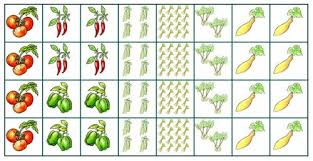 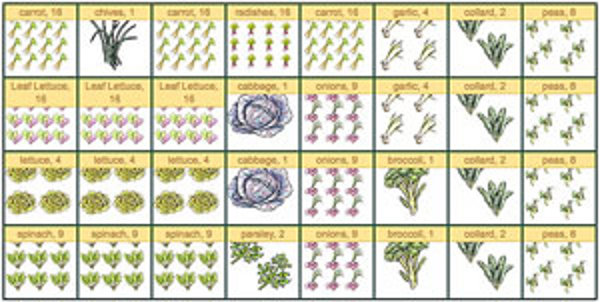 Vegetable Plant Spacing
Succession Planting:  following one crop with another to maximize garden yield
Fall: Can survive
Or thrive in cooling
temperatures
Spring: Short Season
Can be planted in cool 
In cool temperatures
Summer: Long Season
Warm temperatures
Bush beans
Pole beans
Lima beans
Cabbage
Sweet corn
Cucumbers
Eggplant
Muskmelon
Okra
Peppers
Potatoes
Pumpkin
Squash
Tomatoes
Watermelon
Swiss chard
Bush beans
Beets
Broccoli
Chinese cabbage
Carrots 
Cauliflower
Endive
Kale
Kohlrabi
Radishes
Spinach
Turnips
Collards
Lettuce
Early beets
Early cabbage
Broccoli
Carrots
Onion sets
Lettuce
Snap peas
Radishes
Early spinach
Mustard
Turnips
Vegetable Planting Dates Spring  and Fall
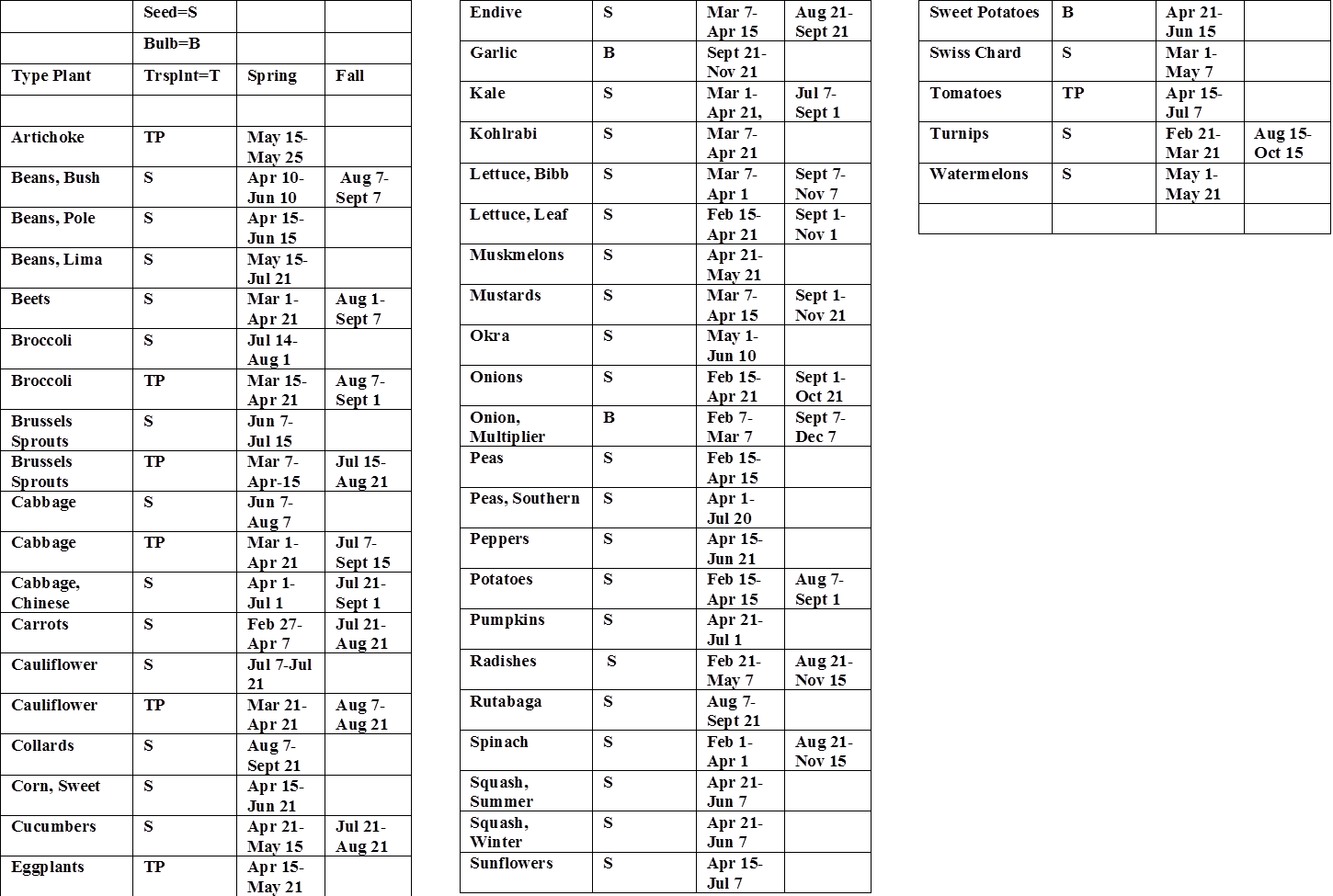 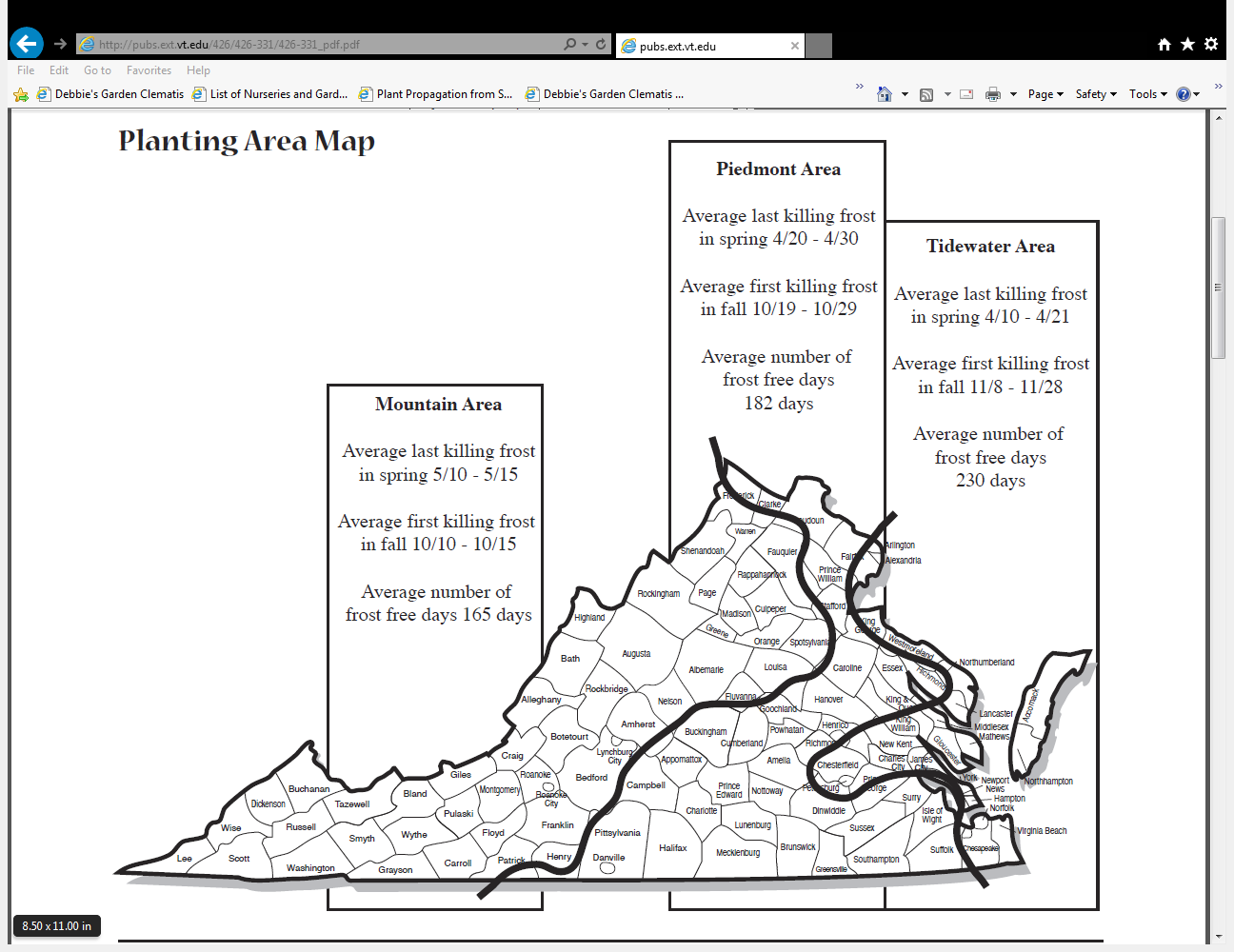 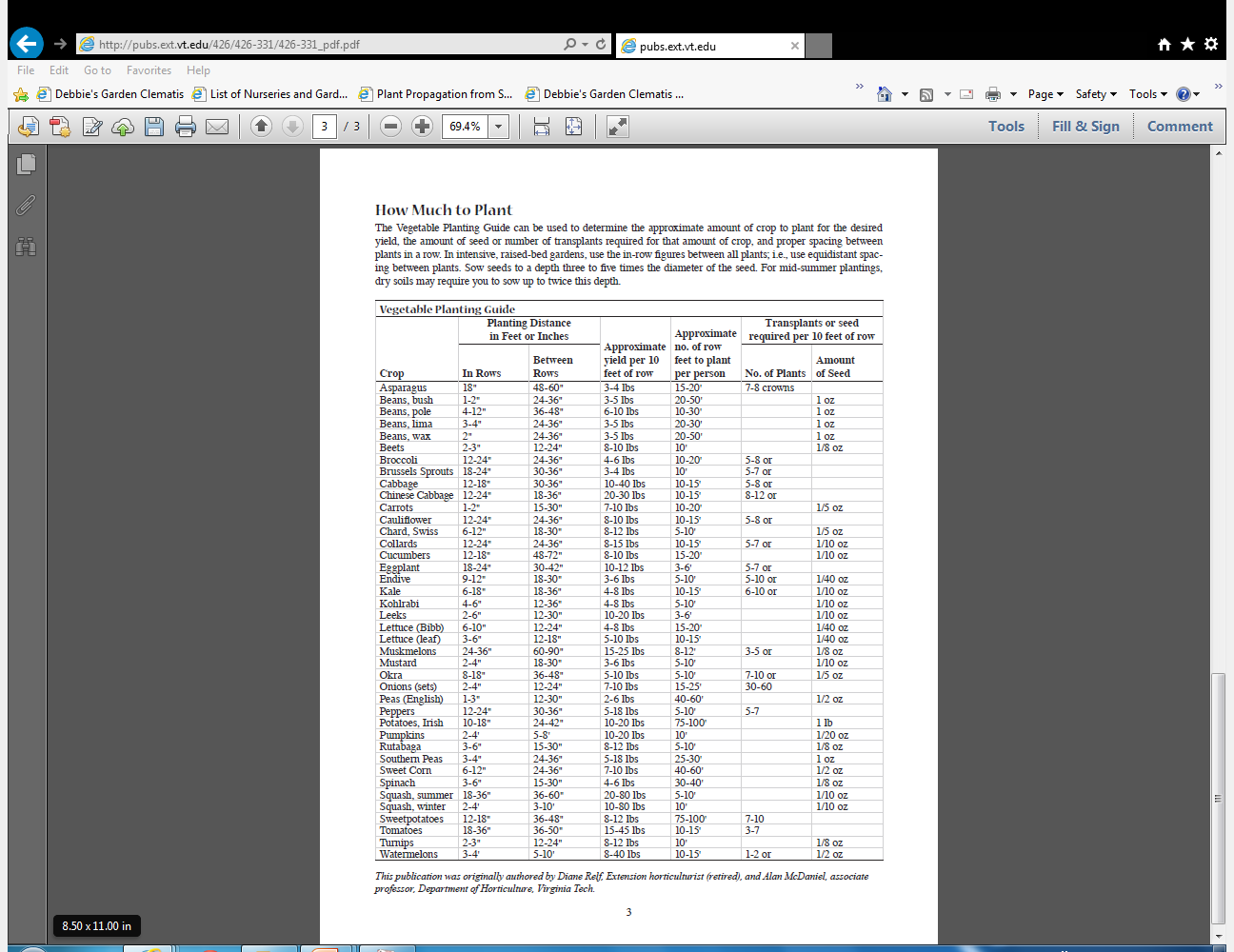 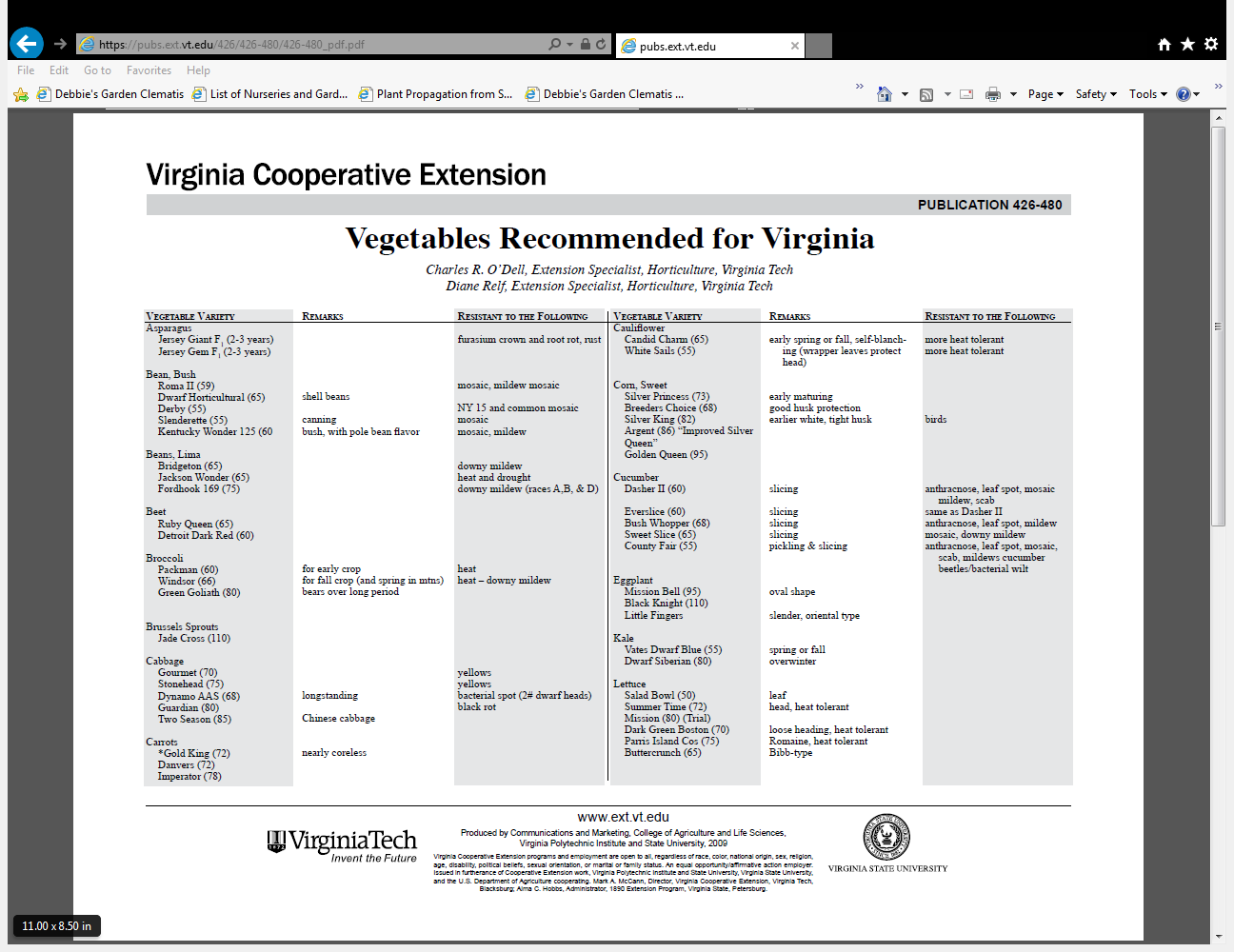 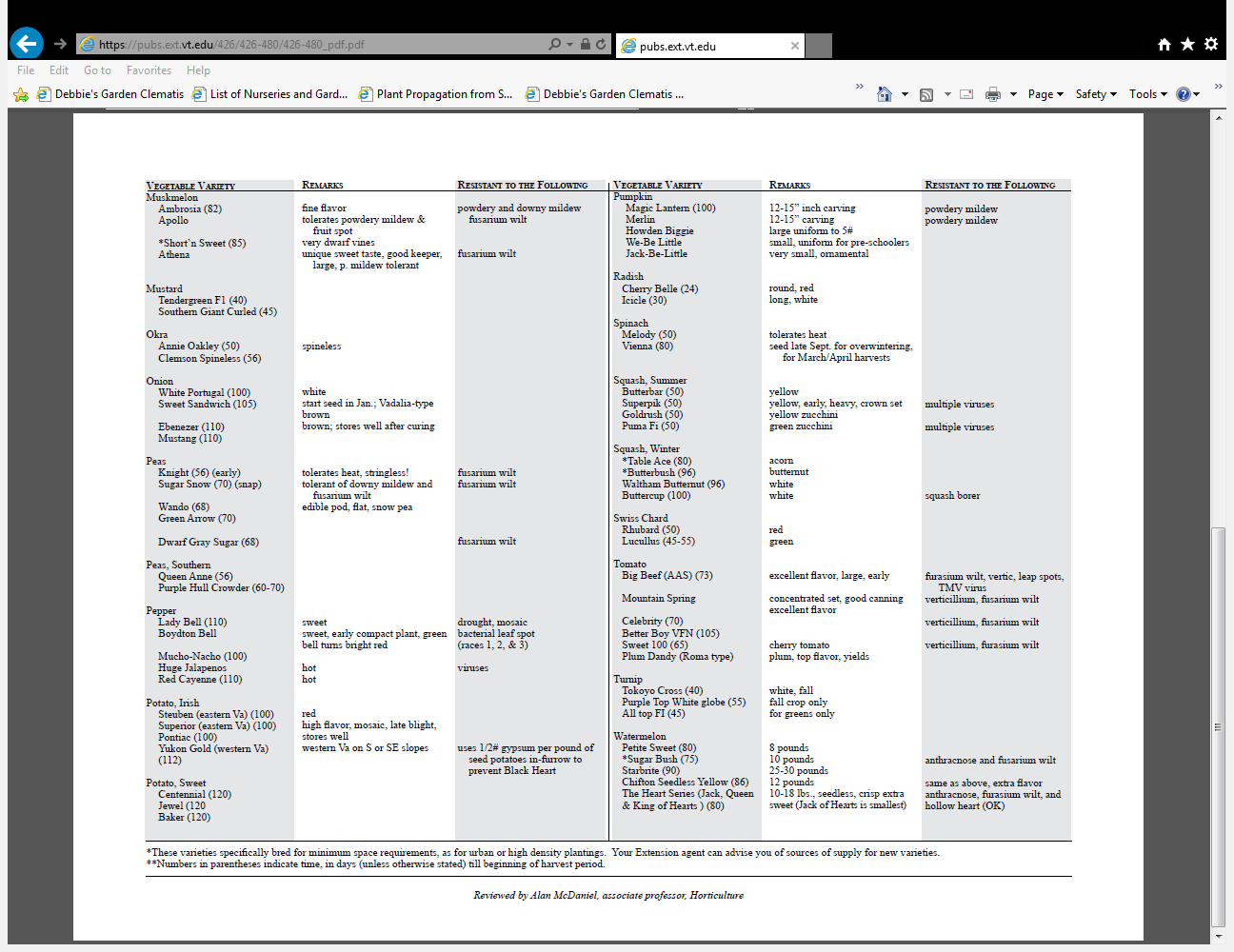 Reading the Seed Packet
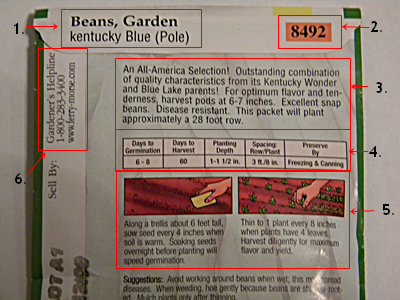 Common, botanical and
	 cultivar name
Maturity date in days.   
Number of seeds in package.
Date packaged.
Days to germinate.
Min. germination percentage. 
Cultural information incuding: 
Germination temperature.
Planting depth.
Light for germination Y/N.
Seed pretreatment:
Soaking
Scarification
Statification
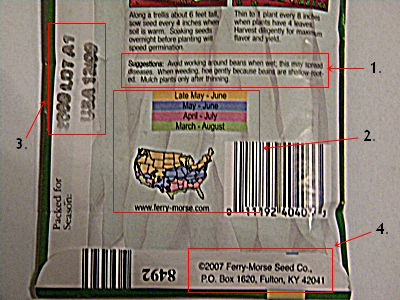 Pregermination
Germinating seeds before sowing
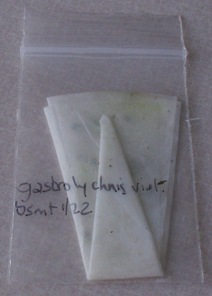 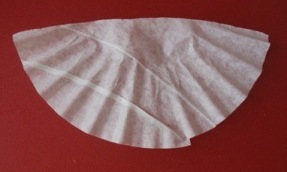 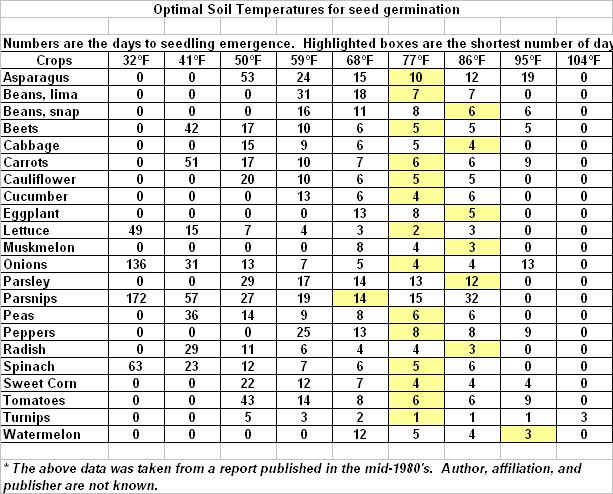 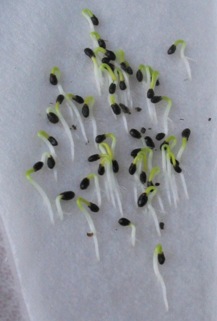 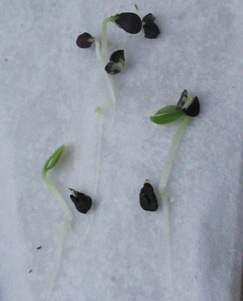 Protecting Your Garden
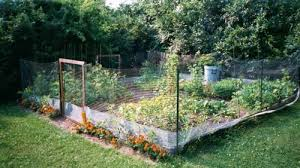 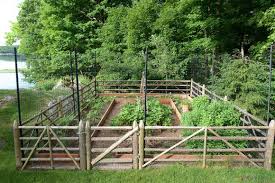 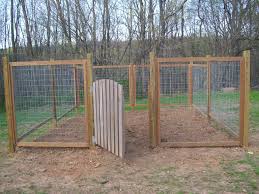 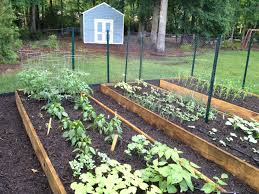